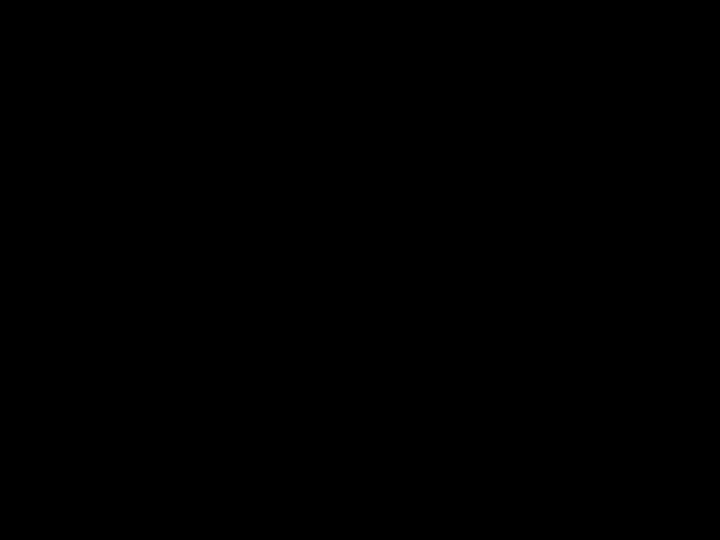 The Life of Jesus:
His incarnation
His authentication
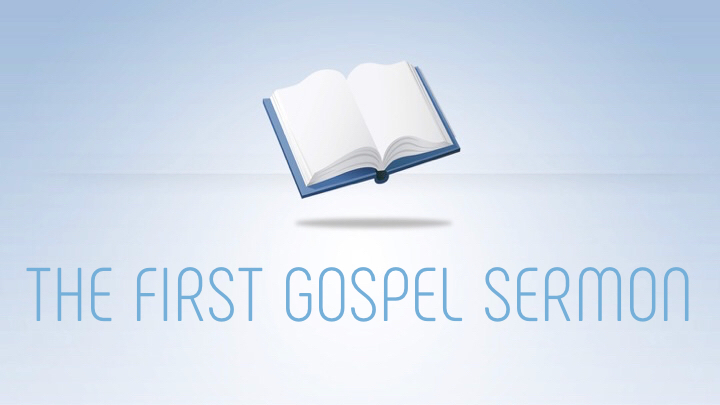 The Life of Jesus:
His incarnation
His authentication
The Death of Jesus:
Planned by God
Acts 3:18

But what God foretold by the mouth of all the prophets, that his Christ would suffer, he thus fulfilled.
The Death of Jesus:
Planned by God
Killed by Men
John 15:24

If I had not done among them the works that no one else did, they would not be guilty of sin, but now they have seen and hated both me and my Father.
Luke 22:22

For the Son of Man goes as it has been determined, but woe to that man by whom he is betrayed!”
John 11:47–48
So the chief priests and the Pharisees gathered the council and said, “What are we to do? For this man performs many signs. If we let him go on like this, everyone will believe in him, and the Romans will come and take away both our place and our nation.”
The Resurrection of Jesus:
Proof of the Tomb
Proof of Scripture
Proof of Witnesses
The Ascension of Jesus:
The coming of the Holy Spirit
Preaching Jesus:
Scripture should be EXPLAINED
Savior should be EXALTED
Sinners Should be EXHORTED
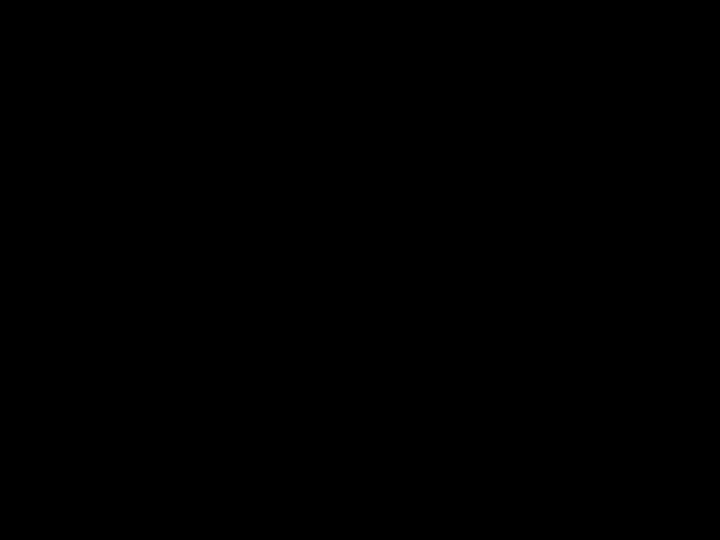